RozszerzenieKarta Charakterystyki
Platformaerp
Adres aplikacji  http://10.0.16.9
Lista indeksów z kartą charakterystyki
1,2 – DEDYKOWANY WIDOK zbiorczy ze wszystkimi indeksami oznaczonymi atrybutem karta charakterystyki
Lista indeksów z kartą charakterystyki
1 - FILTR indeksów
2 - KARTY CHARAKTERYSTYKI  oraz widok zbiorczy PLIKÓW, możliwość podglądu indeksów z kodami CN
3 - OPIEKUN
4 - STATUS OK /NIEAKTUALNE jeśli data starsza niż 90 dni
Lista indeksów z kartą charakterystyki -PLiKI
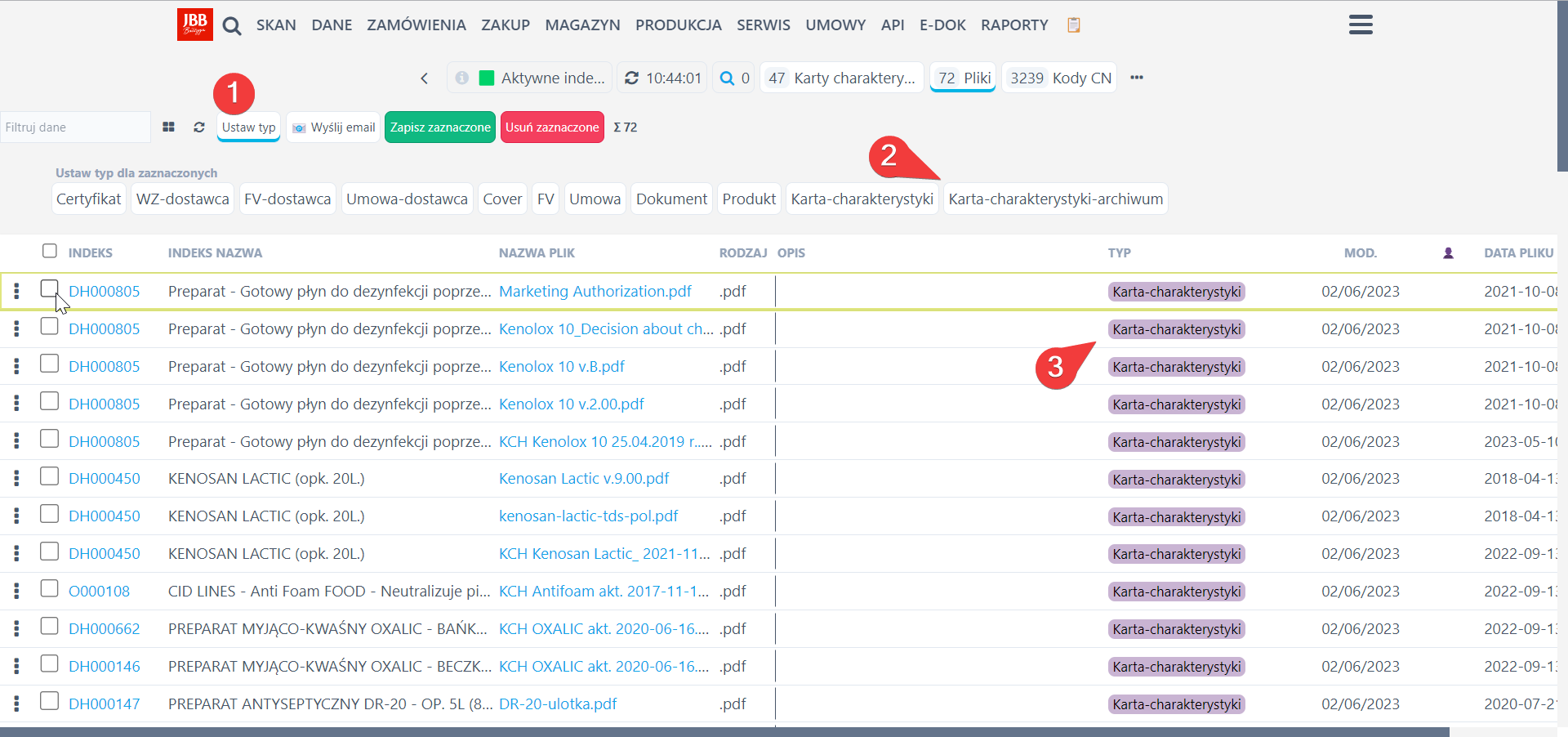 1 – WIDOK ZAŁĄCZNIKÓW ZBIORCZY , możliwość ustawienia typu, karta charakterystyki lub karta charakterystyki archiwum
Lista indeksów z kartą charakterystyki – export excel
1 > lupka  następnie 2 > excel
INDEKS - DETAL
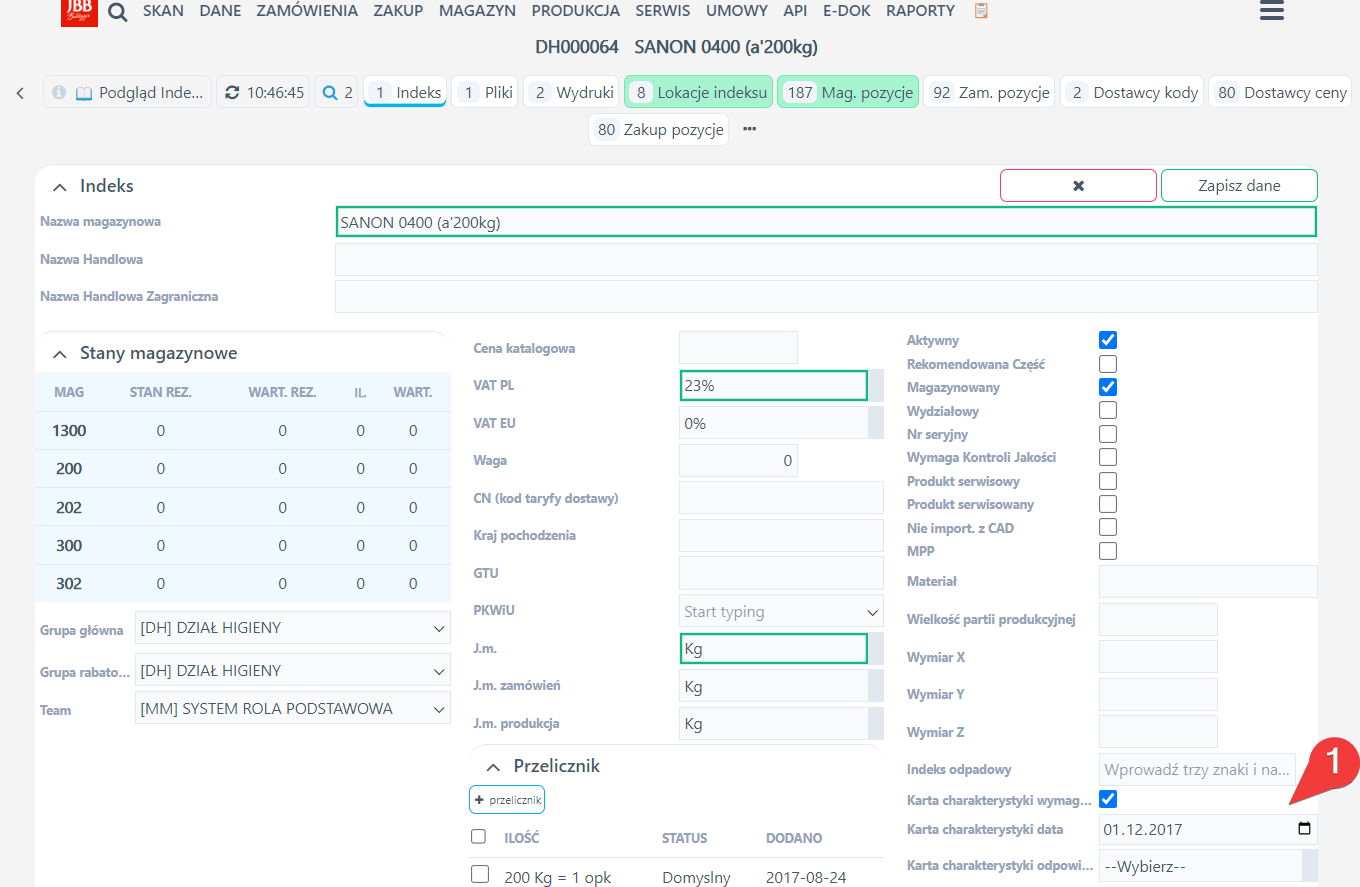 1 – możliwość ustawienia, karty charakterystyki, data, opiekuna
INDEKS – Pliki
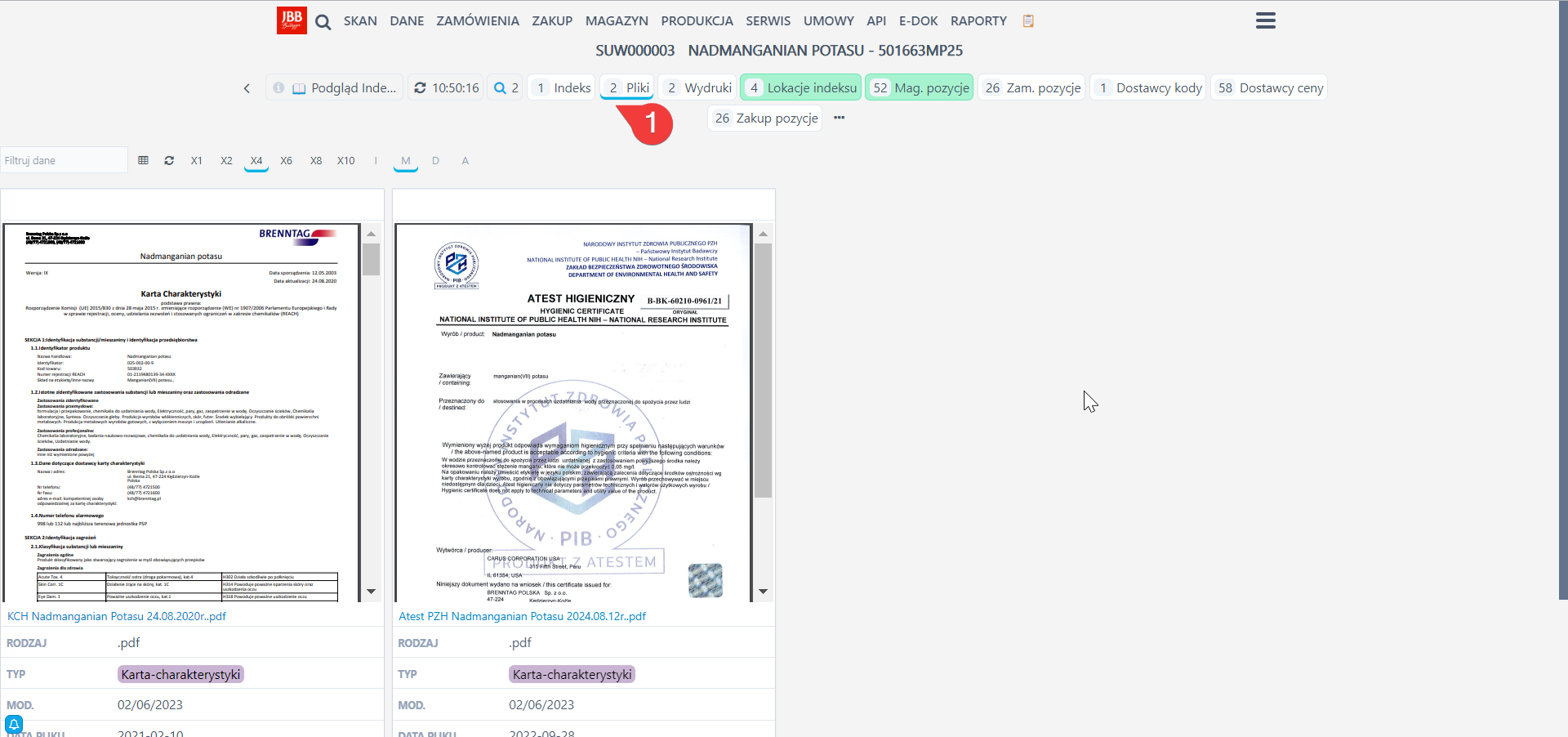 Podgląd kart charakterystyki z poziomu indeksu
INDEKS – INSTRUKCJA KROK 1 dodawanie kart charakterystyki
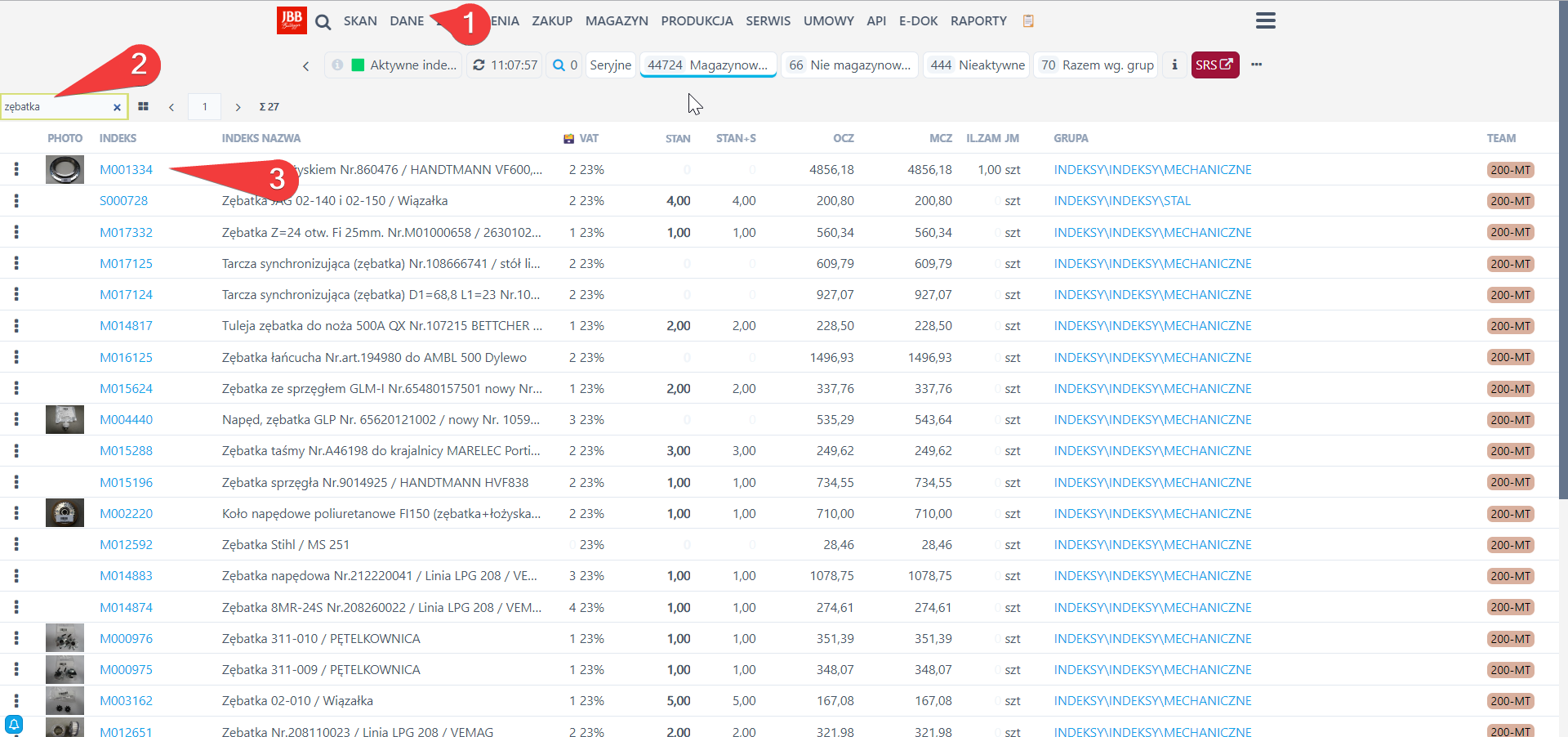 Opcja 1.
Aby oznaczyć nowy indeks lub odnaleźć istniejący należy:
1 – Wybrać Menu > Dane > indeksy materiałowe
2 – Wyszukać nazwa /kod indeksu
3  - wybrać indeks
INDEKS – INSTRUKCJA KROK 2 dodawanie kart charakterystyki
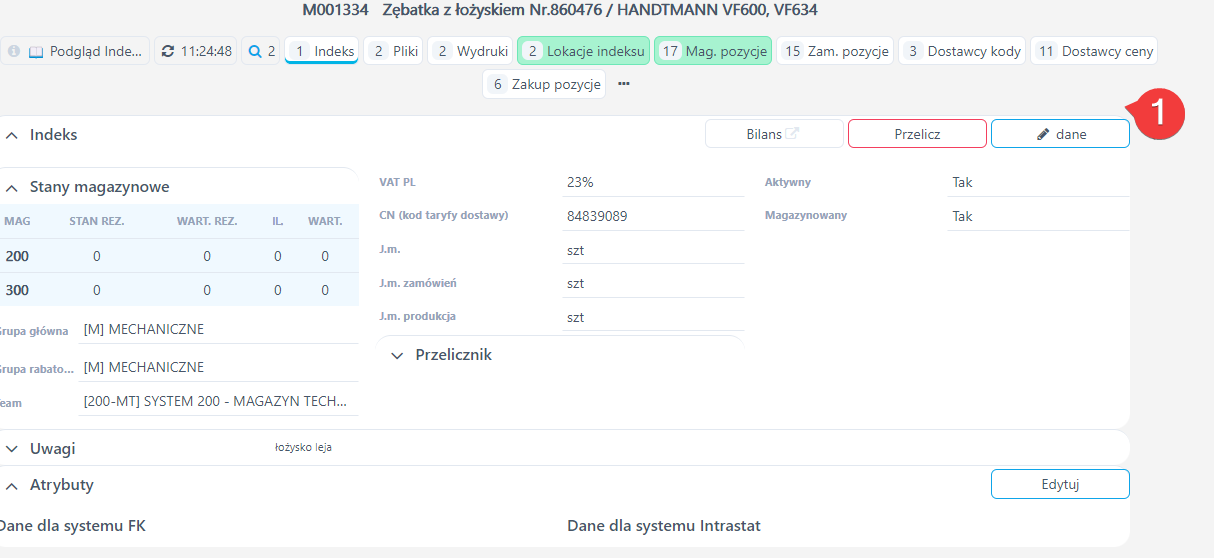 1 – wybrać edytuj dane
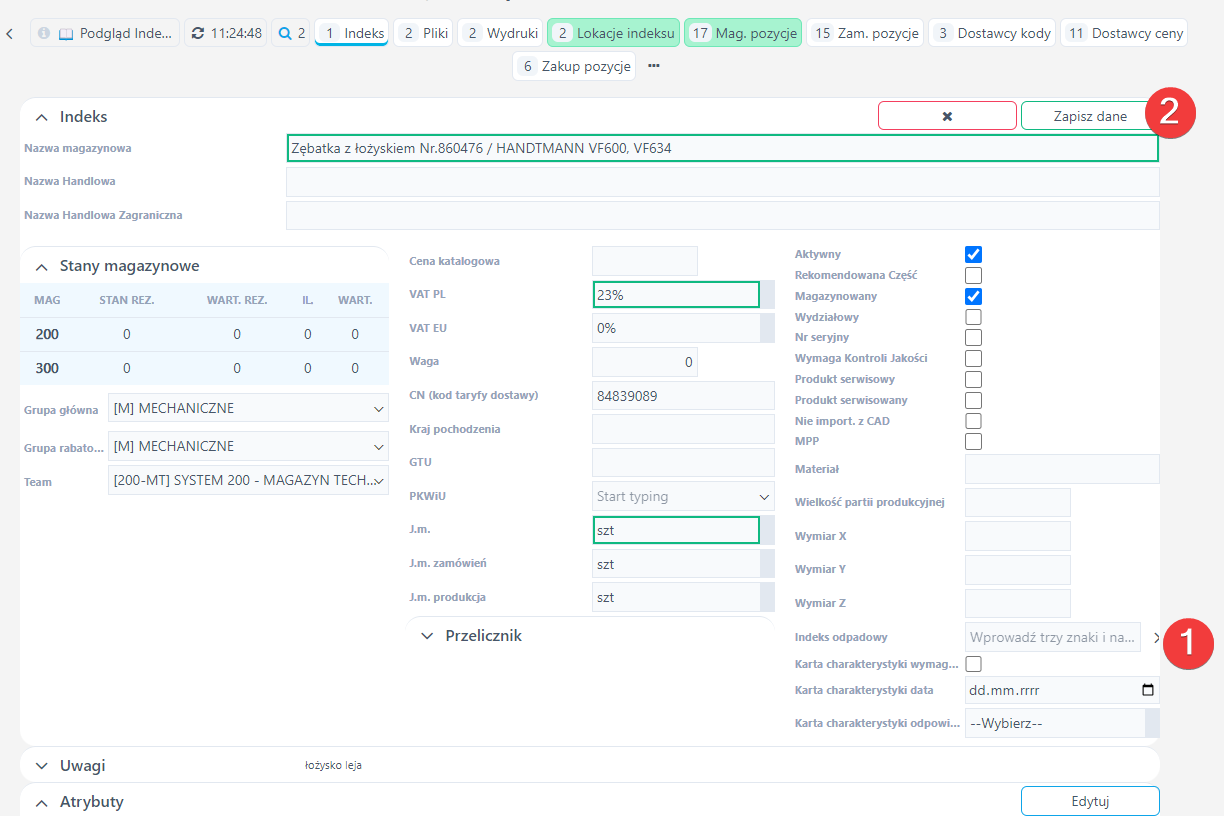 1 – wypełnić odpowienie dane
2 – wybrać zapisz
INDEKS – INSTRUKCJA KROK 3 dodawanie kart charakterystyki
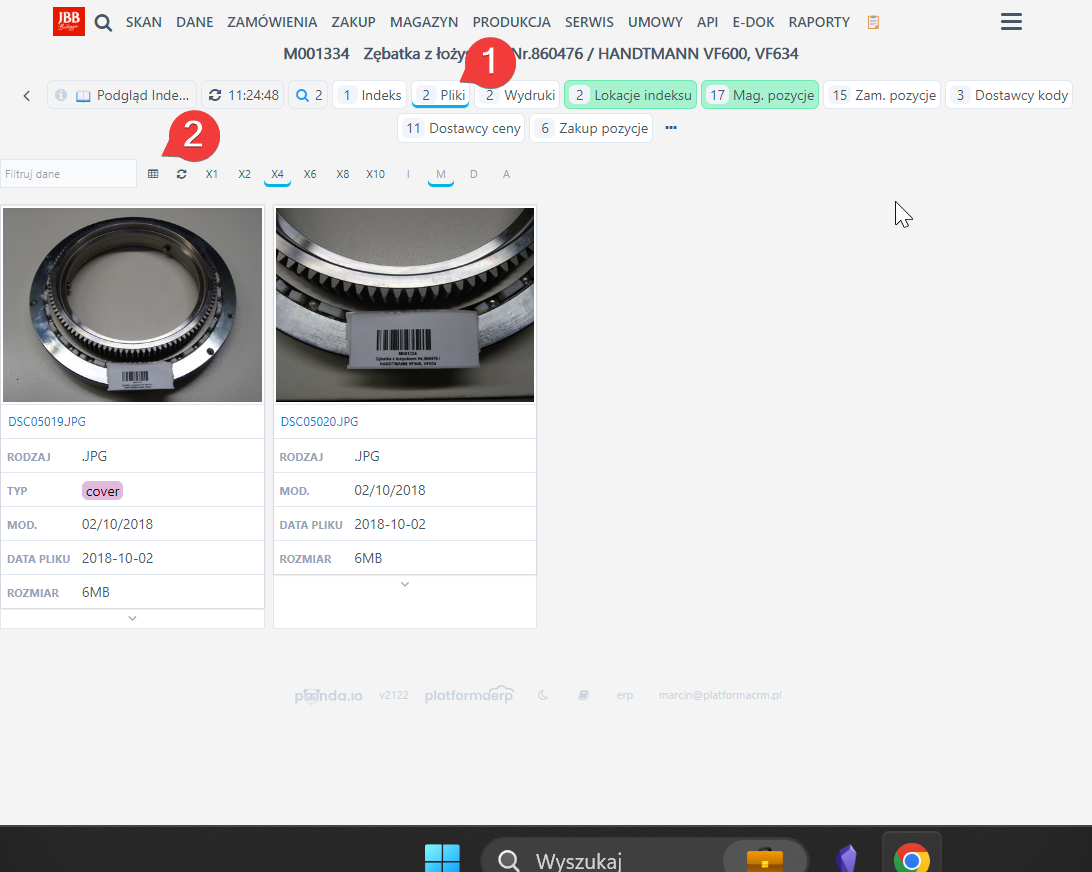 1. Przejśc do plików
2. wybrać widok tabelaryczny
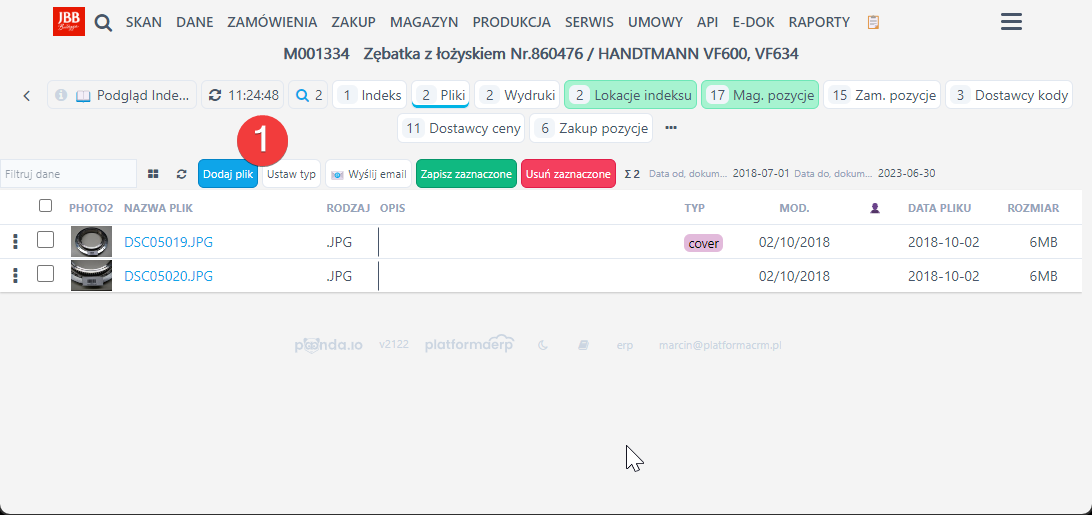 1. wybrać przycisk dodaj plik